naša iskustva u školi za život
Zlatka Miculinić Mance i Anita Grgurić

Prva riječka hrvatska gimnazija
prvi razredi  
 školska 2018./2019. godina
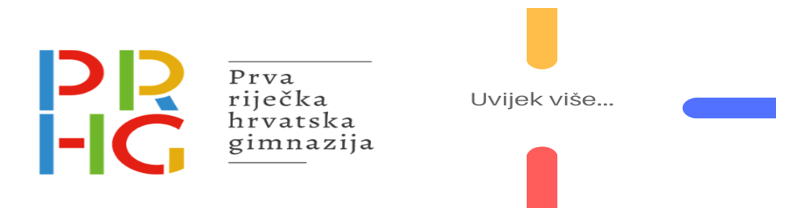 eksperimentalni program ŠZŽ
modularna nastava  
 projektni tjedni
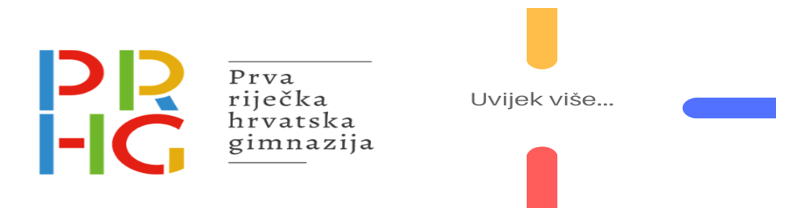 izdvajamo….
ideja 
 praksa: GU-LU, FIZ-KEM, 
LOG-GEO, LOG-PSI 
 rezultat
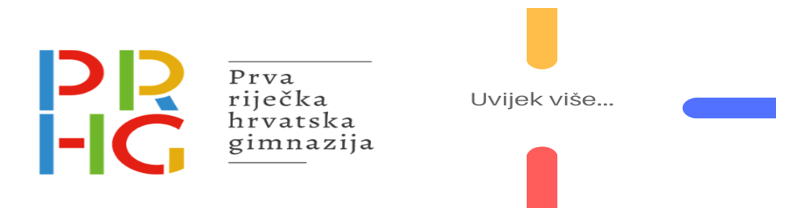 modularna nastava
[Speaker Notes: Moji (3.razred opći) su imali log-psiho]
uključeni učenici 1. i 2. razreda
 provedba – jedna generacija svaka dva mjeseca
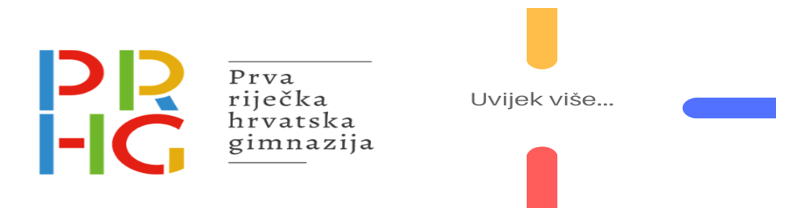 projektni tjedni
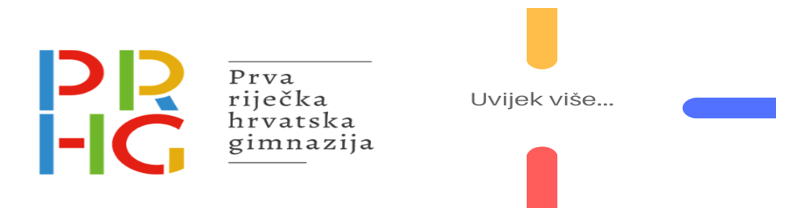 projektni tjedni – primjeri
projektni tjedni – primjeri
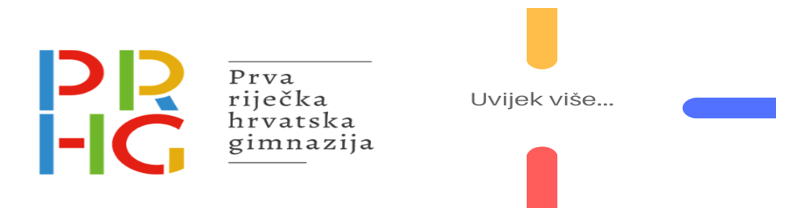 Vektori 
 1. razred, Fizika i Matematika
 izborni ishod za jezičnu gimnaziju
 vrijeme provedbe: 3 sata, 
   početkom veljače
 pomoć – scenariji poučavanja https://bit.ly/2XypJTX
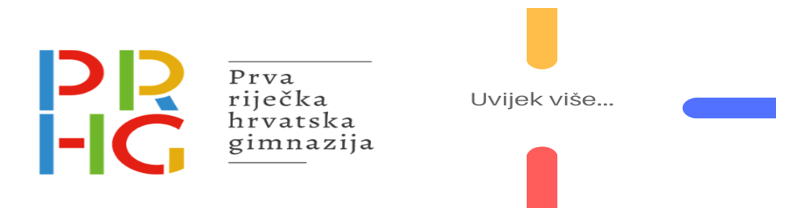 projektni tjedni – primjeri
Vektori 
 ključni pojmovi: elementi vektora, računske operacije s vektorima, linearna kombinacija vektora
 ishodi učenja (fiz/mat)
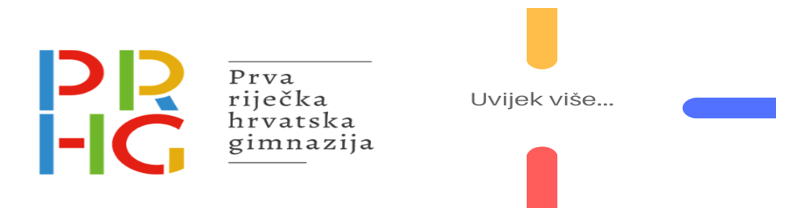 projektni tjedni – primjeri
Vektori 
 opis aktivnosti:  
 motivacijska priča 5-10 min 
 rad u paru (posebno elementi vektora, zbrajanje vektora, rad na tabletu) 105-110 min
po potrebi uz pomoć oba nastavnika
matematika - korišteni materijali https://www.geogebra.org/materials
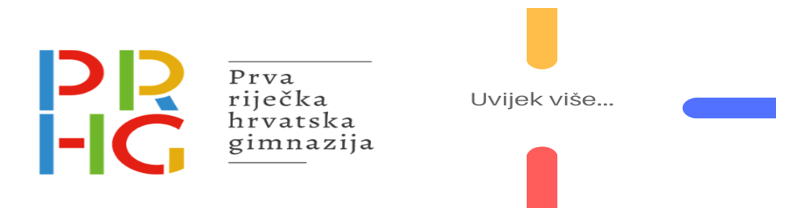 projektni tjedni – primjeri
Vektori 
 samostalni rad (primjeri, rad u bilježnici i na tabletu)
 izlazna kartica 20 min (fizika – online kviz, matematika – radni listić)
Luka vuče kolica silom 5N prema sjeveru, a Sara 7N prema jugu. Kolika je ukupna sila na kolica?
Avion leti brzinom 80 m/s u smjeru S, vjetar puše 60 m/s I. Odredi smjer i brzinu aviona.
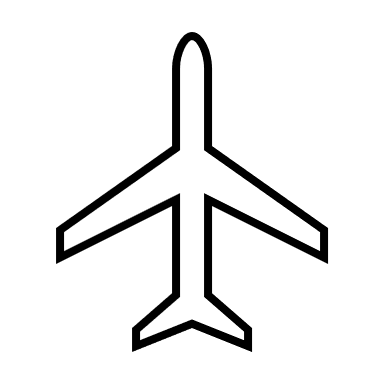 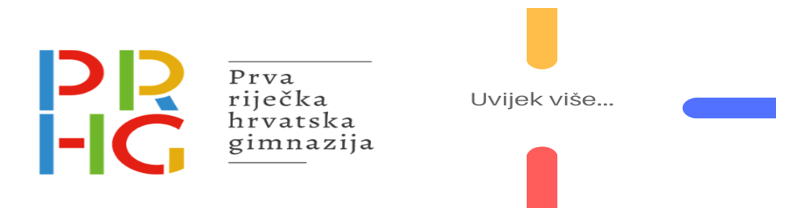 projektni tjedni – primjeri
Ekološki otisak 
 1. razred, Hrvatski jezik i Matematika
 Međupredmetna tema – Održivi razvoj
 vrijeme provedbe: 2 sata, veljača
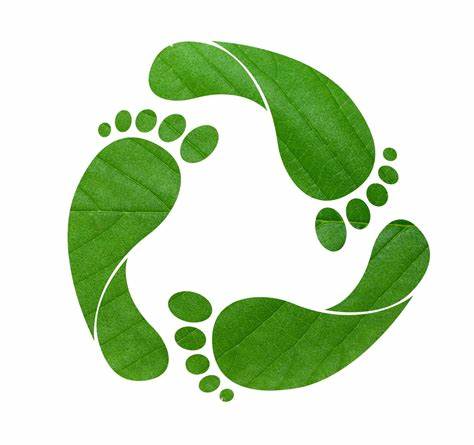 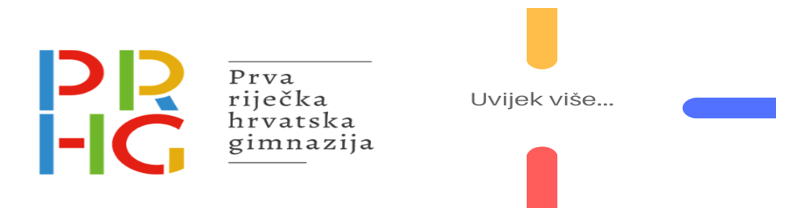 projektni tjedni – primjeri
Ekološki otisak
 ključni pojmovi: održivi razvoj, 					zaštita okoliša, 					osnaživanje pojedinca
 ishodi učenja (HJ/Mat)
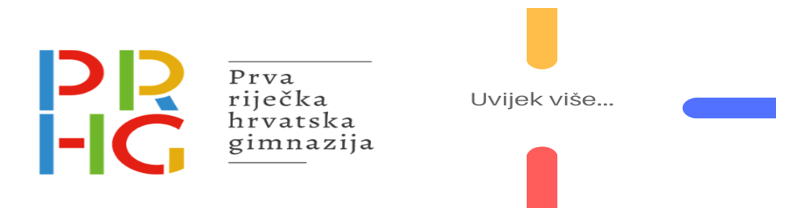 projektni tjedni – primjeri
Ekološki otisak
 opis aktivnosti: 
 uvodni dio: Što je to održivi razvoj? (animirani film) 
 samostalan rad (Moj ekološki otisak – anketa)
 rad u paru (usporedba rezultata dobivenih u anketi, analiza, prikaz sekcija pomoću dijagrama)
 korišteni tiskani materijali, program Excel
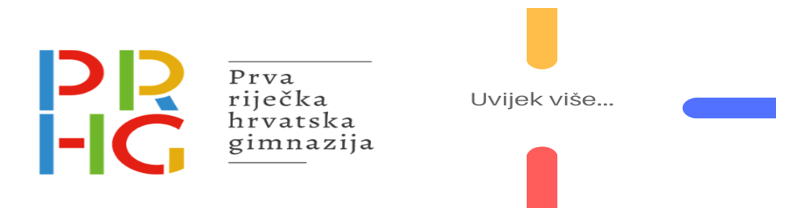 projektni tjedni – primjeri
Ekološki otisak
 rad u paru (zadaci - rad u bilježnici, korištenje podataka dobivenih pretraživanjem na tabletu)
 križaljka u zamjenu za izlaznu karticu  https://bit.ly/2ZY3oSN
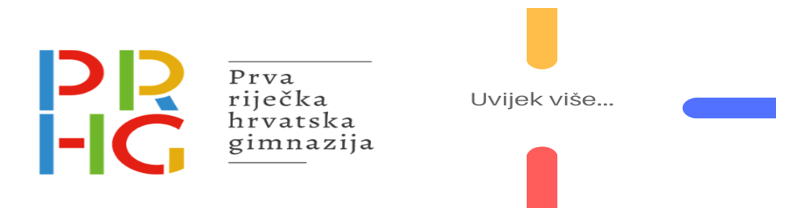 projektni tjedni – primjeri
Kvadratna funkcija
 2. razred, TZK, Fizika, Hrvatski jezik i Matematika
 vrijeme provedbe: 5 sati, siječanj
 rad u timu
 rezultat rada u nekom pisanom obliku
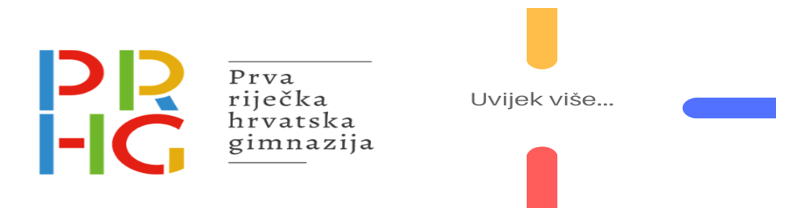 projektni tjedni – primjeri
Kvadratna funkcija
 ključni pojmovi: kvadratna funkcija,
 			  kosi hitac, 
			  parabola
 ishodi učenja (TZK/Fiz/HJ/Mat)
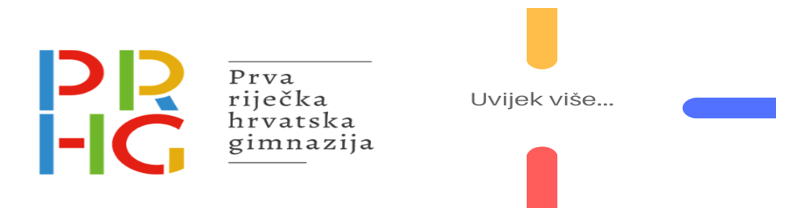 projektni tjedni – primjeri
Kvadratna funkcija u sportu, fizici i književnosti
 TZK - košarka - parabola šuta
 Fizika - putanja kod kosog hitca
 Hrvatski jezik - parabola - kratka jezgrovita priča u prozi ili stihu koja donosi moralnu ili religioznu poruku
 Matematika – povezuje sva tri predmeta kroz analizu grafa i svojstava kvadratne funkcije
 korišteni tiskani materijali, GeoGebra, snimanje slobodnog bacanja, čitanje odlomaka iz knjige John Green: „Obilje Katherina” (roman o 17 godišnjaku koji svojim Teoremom o predvidivosti veza i tezom kako se ljubav može prikazati kvadratnom funkcijom pokušava predvidjeti budućnost veze)
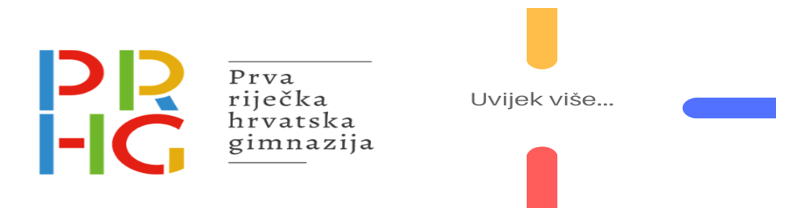 projektni tjedni – primjeri
Pitanja?
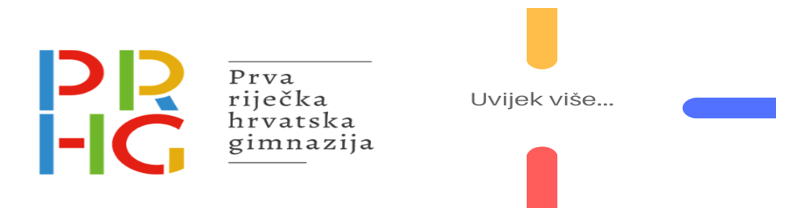 Hvala!